স্বাগতম
পরিচিতি
শ্রেণিঃ নবম ,বিষয়ঃপৌরনীতি ও নাগরিকতাশিক্ষার্থী সংখ্যাঃ ৪০ জন
অধ্যায়ঃ অষ্টম 
সাধারণ পাঠঃ বাংলাদেশের স্থানীয় সরকার ব্যবস্থা।
সময়ঃ৫০ মিনিট
সাইফুর রহমান 
সিনিয়র শিক্ষক 
দক্ষিণা চরণ পাইলট উচ্চ বিদ্যালয়,
চুনারুঘাট- হবিগঞ্জ
মোবাইল ০১৭২০২৭২৬১১
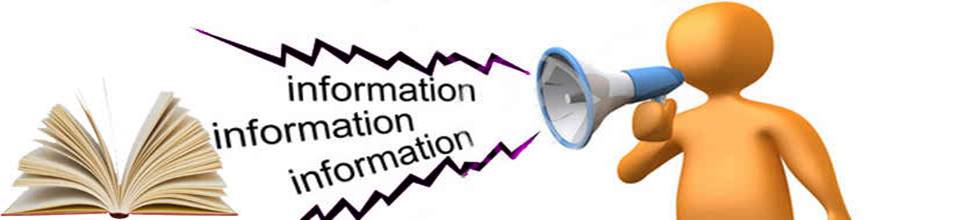 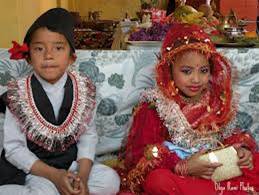 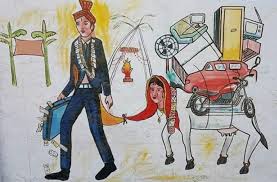 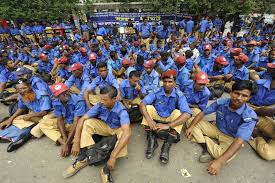 ছবিতে তোমরা কি দেখতে পাচ্ছ ?
আজকের পাঠঃ
ইউনিয়ন পরিষদ
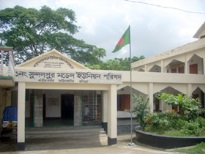 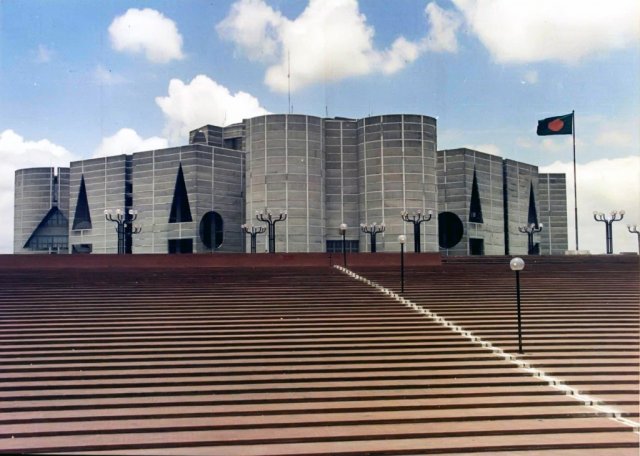 শিখনফল
১। ইউনিয়ন পরিষদের গঠন সমপর্কে জানতে  পারবে ।
২। ইউনিয়ন পরিষদের কার্যাবলী  ব্যাখ্যা করতে পারবে ।
৩। ইউনিয়ন পরিষদের আয়ের উৎস বর্ণনা করতে  পারবে ।
৪। ইউনিয়ন পরিষদ নাগরিকের কী কী সেবা প্রদান করে তা বিশ্লেষণ করতে পারবে ।
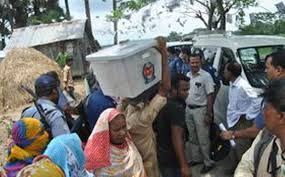 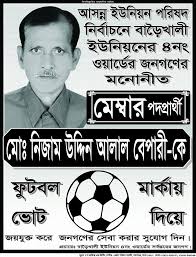 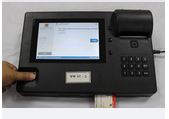 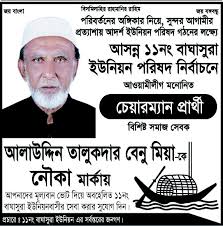 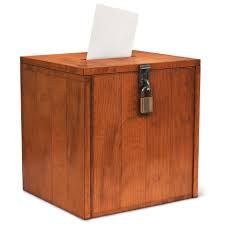 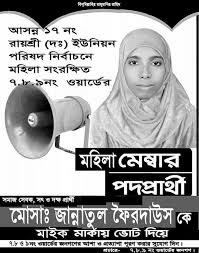 তোমরা কি দেখতে পাচ্ছ?
একক কাজ
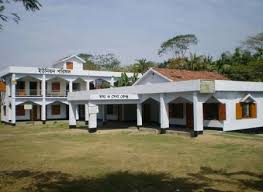 1। ইউনিয়ন  পরিষদের কার্যকাল  কত বছর ?
২।বাংলাদেশে ইউনিয়ন পরিষদের সংখ্যা কত
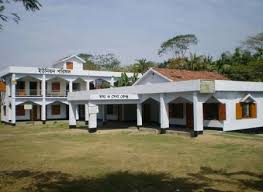 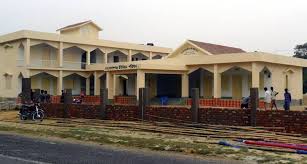 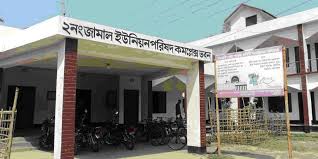 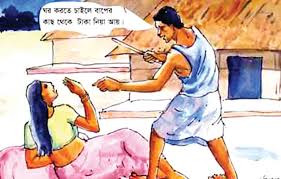 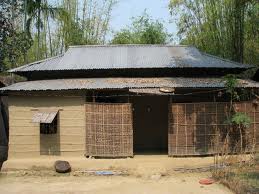 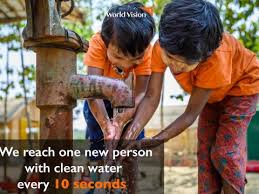 তোমরা কি দেখতে পাচ্ছ?
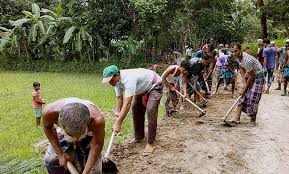 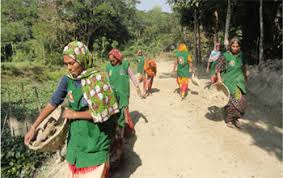 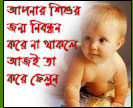 জোড়ায় কাজ
ইউনিয়ন পরিষদের আয়ের উৎসের একটি তালিকা তৈরি কর।
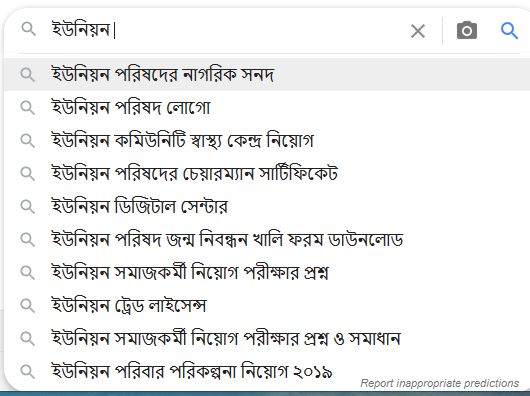 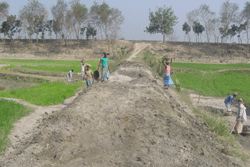 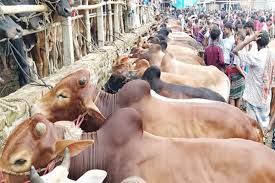 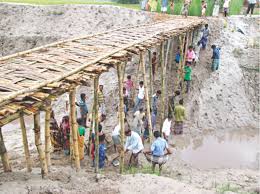 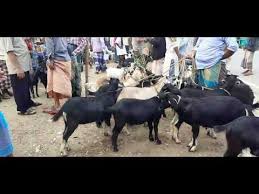 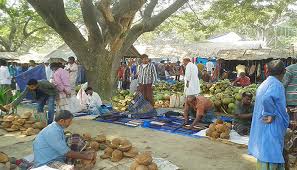 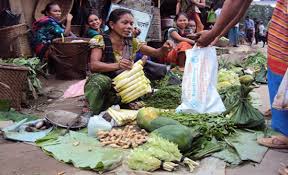 ছবিতে তোমরা কি দেখতে পাচ্ছ?
দলীয় কাজ
ইউনিয়ন পরিষদের  ৫টি কাজ বর্ণনা কর।
১।
২।
৩।
৪।
৫।
আমরা এখন একটি ভিডিও দেখি
দলীয় কাজ
কর্মপএ-ইউনিয়ন পরিষদের কার্যাবলি
কর্মপএ-ইউনিয়ন পরিষদের কার্যাবলি
বাড়ির কাজ
ক)ইউনিয়ন পরিষদের গঠন বর্ণনা কর ।
খ)বাল্যবিবাহ রোধে ইউনিয়ন পরিষদের ভূমিকা বর্ণনা কর ।
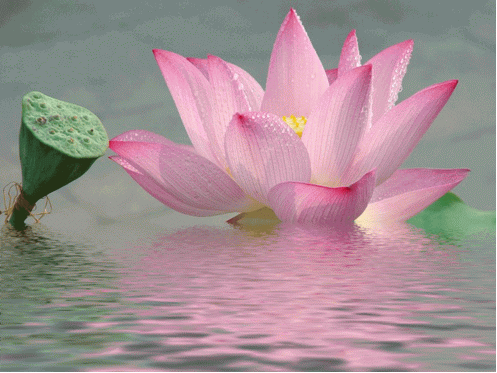 ধন্যবাদ সবাইকে